Bukuritë e vendlindjes sime
SHOQËRI KL E III
Një nga bukuritë më të veçanta të vendit tonë  janë liqenet natyrale. Ato janë:Liqeni i Ohrit          Liqeni i Dojranit              Liqeni i Prespës
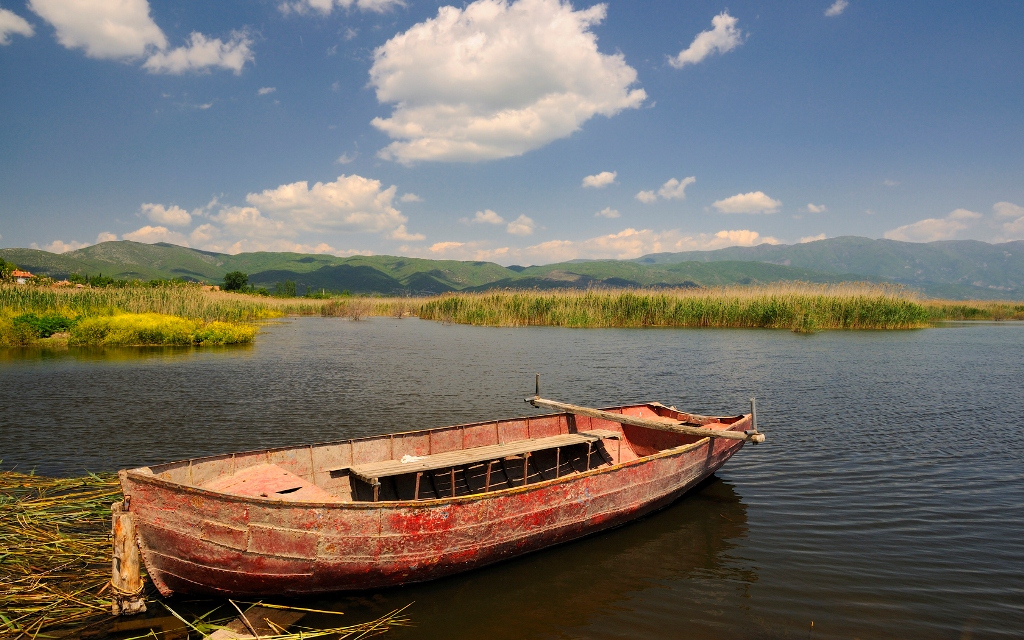 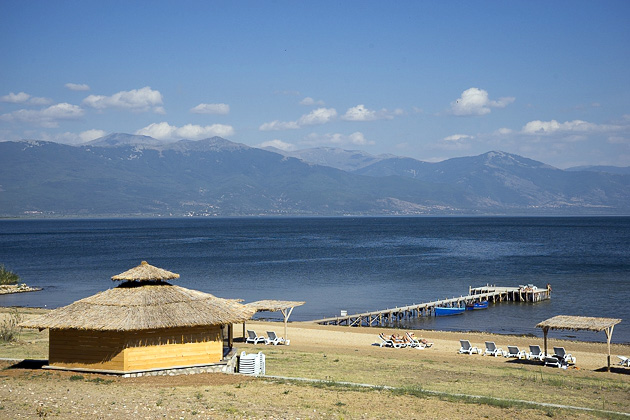 Liqeni i Ohrit është një nga liqenet më të mëdhenj në Gadishullin Ballkanik dhe llogaritet si një nga liqenet më të vjetër. Pjesa më e madhe e liqenit i përket Maqedonisë, kurse pjesa tjetër i përket Shqipërisë. Në bregun e liqenit shtrihen qytetet-Ohri dhe Struga.dhe Pogradeci ne Shqiperi.
Në liqenin e Ohrit rriten 40 organizma të rralla mes te cilive më e njohur dhe  më e rëndësishmja është peshku-trofta.
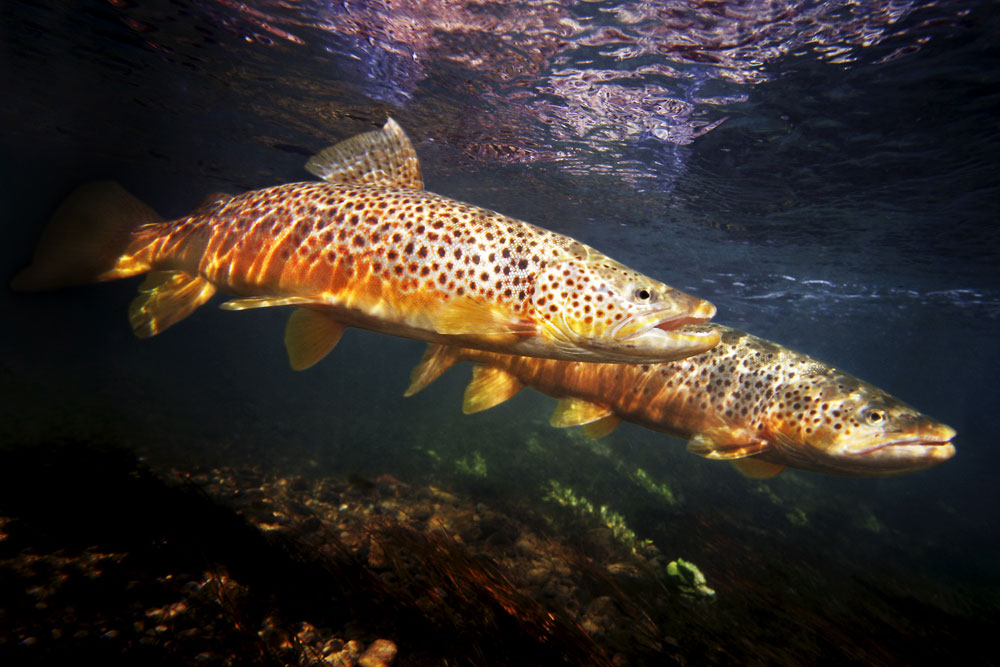 Liqeni i Dojranit  Sipas madhësisë është liqeni i tretë më i madh në Maqedoni pas liqenit të Ohrit dhe të Prespës. Në këtë liqen mbizotërojnë plazhet me rërë.
Liqeni i Prespës, është një ndër liqenet me ujëra më të  freskëta .Sipas madhesisë është  liqeni i dytë në vendin tonë.Liqeni i Prespës, është një nga zonat tërheqëse turistike , përveç bukurive të jashtëzakonshme natyrore është i njohur për florën dhe faunën mjaft të pasur.
Malet janë pjesë e bukurive natyrore  Mali Korab       Mali Sharr     Mali Baba
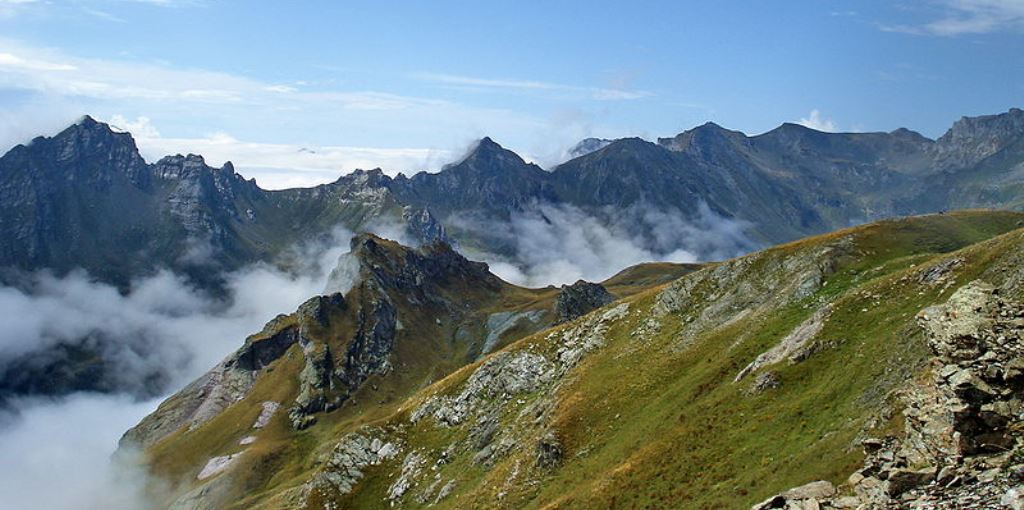 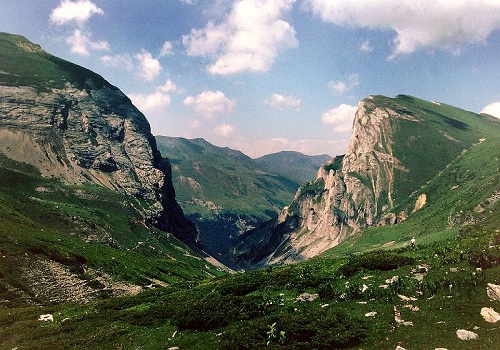 Korabi është mal në pjesën perëndimore të vendit tonë.  Ka majën më të lartë në Republikën e Maqedonisë, me një lartësi prej 2,764 metra mbi nivelin e detit.
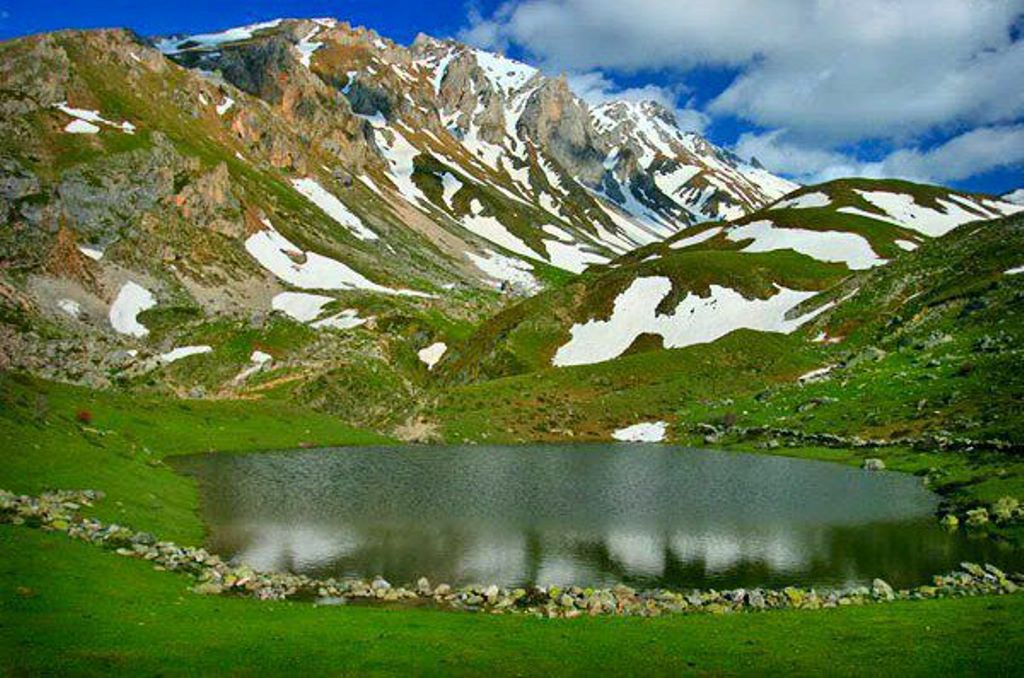 Mali Sharr
Mali Baba është një mal i vendosur në pjesën jugperëndimore të vendit tonë që ndodhet disa kilometra në perëndim të Manastirit. Shpesh quhet Pelister, megjithëse është vetëm emri i kulmit të tij më të lartë. Ky mal është i njohur për parkun nacional "Pelister" si dhe për pishën MOLIKA. Pelisteri gjithashtu është i njohur për Sytë e Pelisterit që janë liqene akullnajash. Ata janë dy në numër dhe quhen edhe Liqeni i Madh dhe i Vogël.
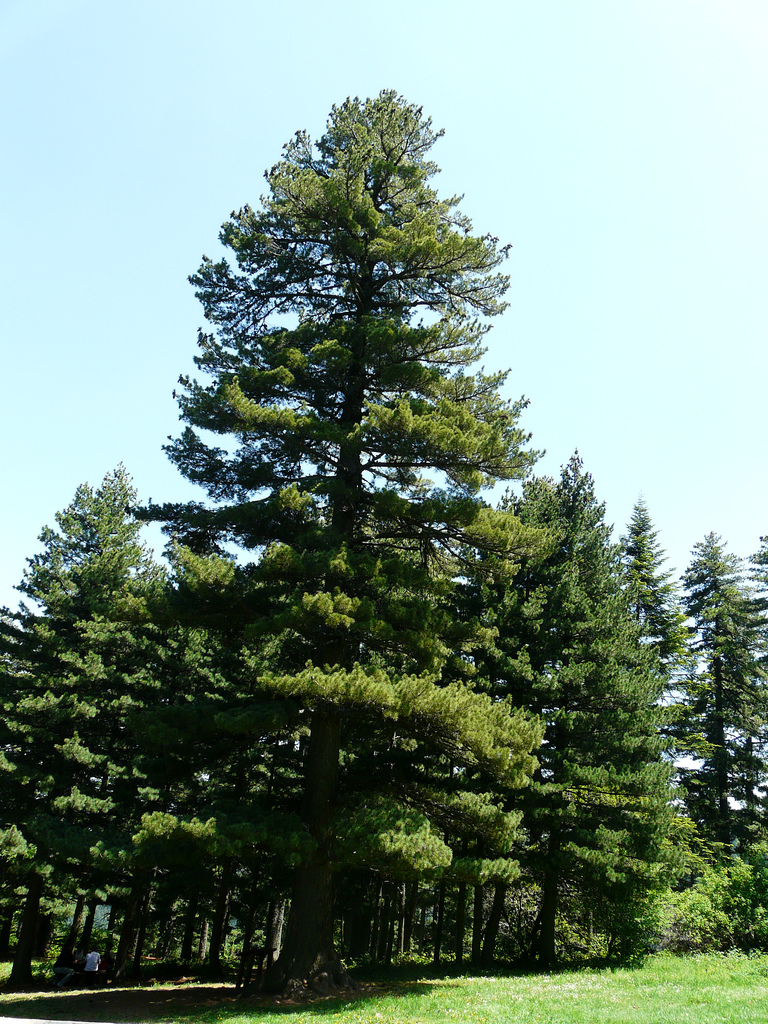 Mavrova është një rajon i luginës në veriperëndim të Republikës së Maqedonisë. Këtu gjendet Parku nacional i Mavrovës dhe një qendër sportive dimërore. Ky rajon e merr emrin pas fshatit të tij më të njohur, Mavrovës. Vendndodhja e rajonit mes Malit Bistra dhe Liqenit të Mavrovës e ndihmoi atë të rritet në një qendër turistike gjatë gjithë vitit. Mavrova është qendra më e njohur për skijim në Maqedoni.
Huazuar nga mësueset e mësimit klasor  shf,,Goce Dellçev,,